Week 2: Shutdown 2017
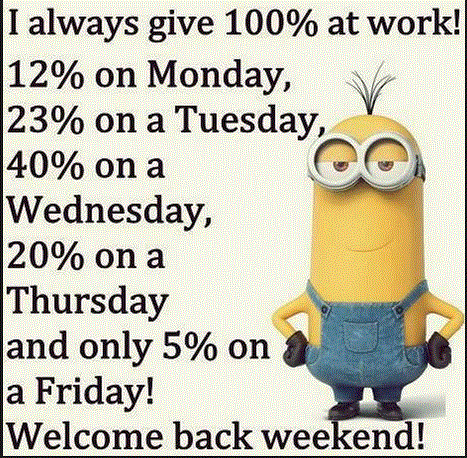 Cons Gattuso
Road Closure/Limited access
Crane Usage
August 5th (Saturday) 
AP30  Transformer change out maybe 10 as well
AP10 transformer
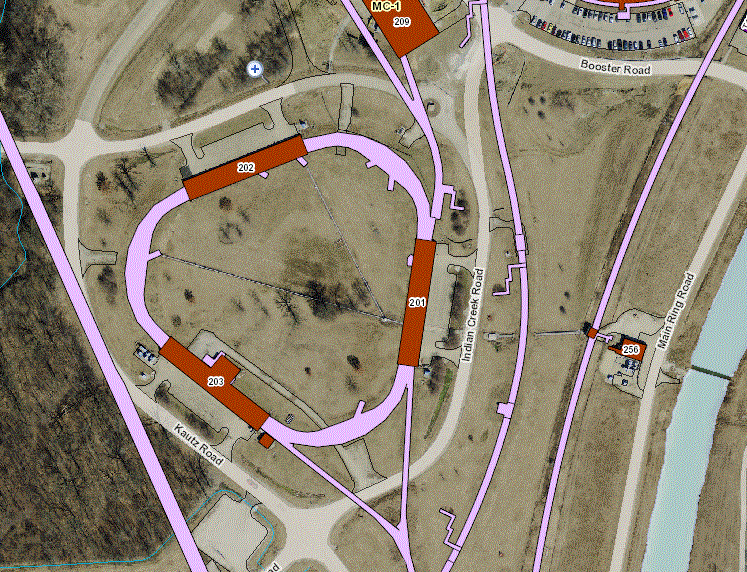 AP30 parking lot
AP30 transformer
2
7/21/2017
Presenter | Presentation Title or Meeting Title
Jobs that will scheduled
Water leaks in the MI collimator region 
Secondary collimator region 307 and 303 locations
Dose rates in the are 250 mr/hr
Repairs Schedule to happen in the last 3 weeks of the shutdown.
ALARA plan is in the works

NuMI Beam pipe ion pump replacement	
3-4 days replace in the ion pumps 
Around the Q113-115 region
Week 13
Week 5-7
3
7/21/2017
Presenter | Presentation Title or Meeting Title
Remember !!!
4
Presenter | Presentation Title
7/21/2017